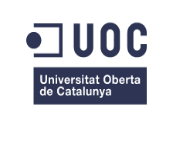 MASTER UNIVERSITARIO DE DESARROLLO DE APLICACIONES PARA DISPOSITIVOS MÓVILES
TÍTULO: DISEÑO DE UNA APLICACIÓN MÓVIL PARA LA GESTIÓN DEL CAMPEONATO DE FÚTBOL DE LOS COLEGIOS DE EDUCACIÓN MEDIA DE LA CIUDAD DE ESMERALDAS.
AUTOR: KLEBER POSLIGUA FLORES.
TUTOR: PAU DOMINKOVICS COLL.
FECHA: 30 DE DICIEMBRE DEL 2020.
[Speaker Notes: Ofrezca una breve descripción general de la presentación. Describa el enfoque principal de la presentación y por qué es importante.
Introduzca cada uno de los principales temas.
Si desea proporcionar al público una guía, puede repetir esta diapositiva de información general a lo largo de toda la presentación, resaltando el tema particular que va a discutir a continuación.]
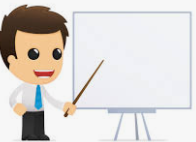 INTRODUCCIÓN Y JUSTIFICACIÓN
[Speaker Notes: Ésta es otra opción para una diapositiva Información general.
Conozca a sus nuevos compañeros]
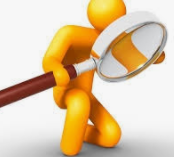 INTRODUCCIÓN Y JUSTIFICACIÓN
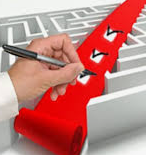 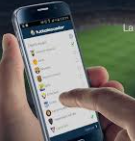 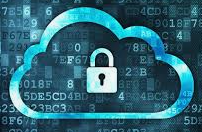 [Speaker Notes: Ésta es otra opción para una diapositiva Información general.
Conozca a sus nuevos compañeros]
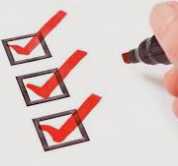 OBJETIVOS
[Speaker Notes: ¿Qué podrá hacer el público después de completar este curso? Describa brevemente para cada objetivo cómo el público obtendrá beneficios de esta presentación.]
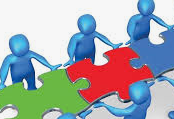 METODOLOGIA
Análisis del problema.
Análisis de Aplicaciones existentes
Diseño centrado en el usuario
Implementación y pruebas
Informe final
[Speaker Notes: ¿Qué podrá hacer el público después de completar este curso? Describa brevemente para cada objetivo cómo el público obtendrá beneficios de esta presentación.]
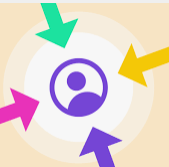 DISEÑO CENTRADO EN EL USUARIO
Casos de uso
Evaluación
Prototipado
Diseño conceptual
FUNDAMENTACIÓN
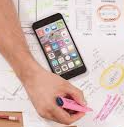 PROTOTIPO – DECISIONES IMPORTANTES
REGISTRO DE EQUIPOS
En varias pantallas del prototipado realizado se ha propuesto un buscador, pero por la dificultad del tiempo, no ha sido considerado en la versión final. Pero es un factor que no afecta la funcionalidad, ya que se puede encontrar rápidamente observando el escudo de la institución. Además, se puede agregar como una funcionalidad futura.
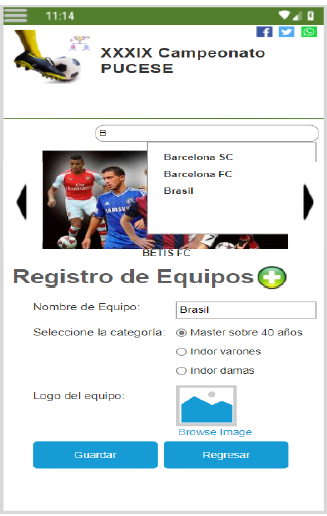 [Speaker Notes: ¿Qué podrá hacer el público después de completar este curso? Describa brevemente para cada objetivo cómo el público obtendrá beneficios de esta presentación.]
PROTOTIPO – DECISIONES IMPORTANTES
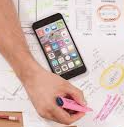 TABLA DE POSICIONES
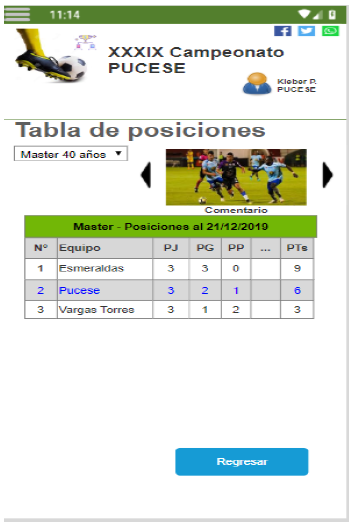 En la pantalla que muestra la tabla de posiciones, se muestra un scroll de imágenes. En el diseño final no fue incluido este scroll, por considerar que no aporta información relevante; y solo se muestra la tabla de posiciones con la posibilidad de filtrar por categorías deportivas y etapas.
[Speaker Notes: ¿Qué podrá hacer el público después de completar este curso? Describa brevemente para cada objetivo cómo el público obtendrá beneficios de esta presentación.]
PROTOTIPO – DECISIONES IMPORTANTES
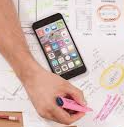 MENU DE BARRA LATERAL
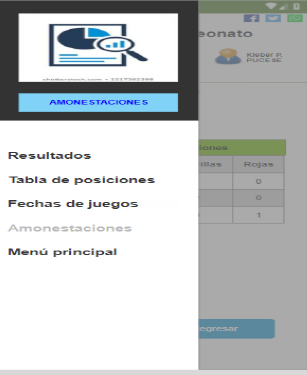 El uso del menú de barra lateral ha sido una decisión acertada, ya que una vez que se selecciona la opción, éste se oculta automáticamente, permitiendo aprovechar todo el espacio de la pantalla. Además las opciones están centralizadas en un único sitio.
[Speaker Notes: ¿Qué podrá hacer el público después de completar este curso? Describa brevemente para cada objetivo cómo el público obtendrá beneficios de esta presentación.]
BACKEND – DECISIONES IMPORTANTES
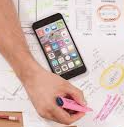 PANEL DE INGRESO DE RESULTADOS
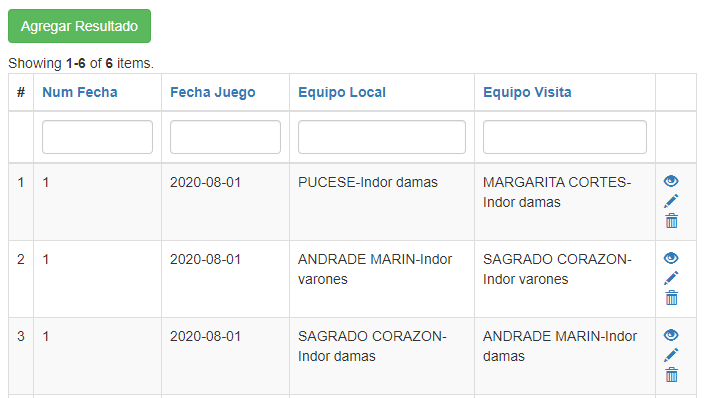 Para garantizar la seguridad de la información registrada, en cuanto a resultados de los juegos, se optó por desarrollar backend. El mismo que está disponible en un servidor web indicado en la memoria final.
[Speaker Notes: ¿Qué podrá hacer el público después de completar este curso? Describa brevemente para cada objetivo cómo el público obtendrá beneficios de esta presentación.]
ARQUITECTURA
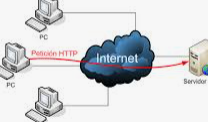 PROYECTO GESTION@ FÚTBOL
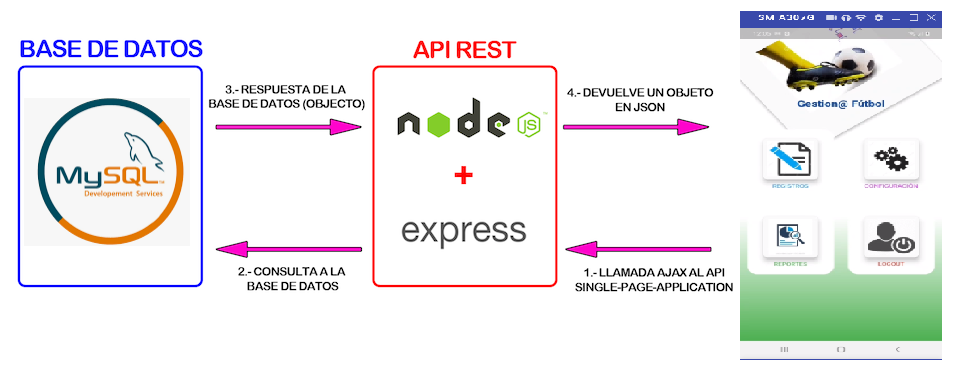 [Speaker Notes: ¿Qué podrá hacer el público después de completar este curso? Describa brevemente para cada objetivo cómo el público obtendrá beneficios de esta presentación.]
FUNCIONALIDADES PRINCIPALES
[Speaker Notes: Sea breve. Haga su texto lo más breve posible para mantener un tamaño de fuente grande.]
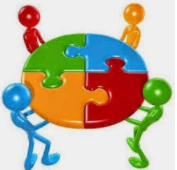 CONCLUSIONES DE TRABAJO REALIZADO
La elaboración de este proyecto de software, ayuda a integrar todos los conocimientos adquiridos durante el master.
La elaboración de un prototipo de la aplicación proporciona una idea general de las funcionalidades y la interacción que el usuario realizará sobre la aplicación.
En el contexto global de desarrollo de un proyecto de software, se incurriría en atrasos si la planificación no es la adecuada, si los requisitos del usuario no han sido recopilados correctamente y si no se consiguen con disciplina los hitos establecidos.
[Speaker Notes: Sea breve. Haga su texto lo más breve posible para mantener un tamaño de fuente grande.]
DEMOSTRACIÓN
A continuación, la demostración de la aplicación en funcionamiento. Solo se han considerado las principales funcionalidades.
[Speaker Notes: Sea breve. Haga su texto lo más breve posible para mantener un tamaño de fuente grande.]
Gracias por la atención prestada…
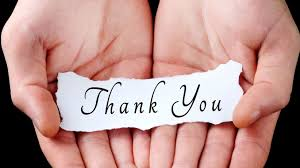